Tropical Oceanic Influences on Observed Global Tropical Cyclone Frequency
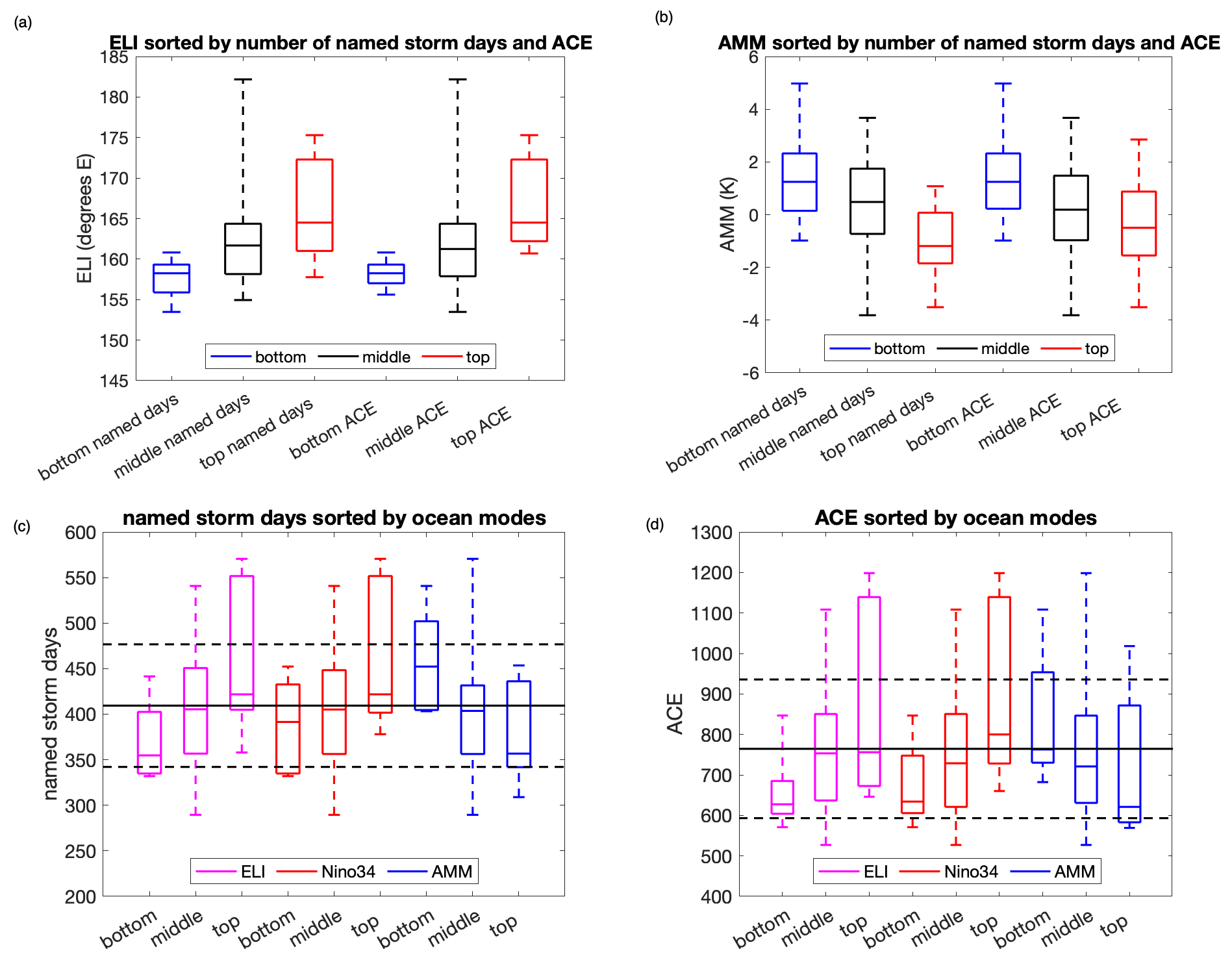 Objective
Although the number of global tropical cyclones (TCs) has been relatively constant from year-to-year in recent decades, the reason remains unknown. In addition, there is no consensus on whether the frequency of global TCs may change in the future.  We investigate the influence of ocean variability on global TC frequency.

Approach
Using observations from 1980-2021, we found that La Niña is associated with reduced global TC frequency, whereas El Niño is associated with increased global TC frequency.

Impact
Reliable future projections of ENSO are necessary, but not sufficient, to understand whether global TC frequency may change in the future.  This work highlights the importance of improving model biases in the tropical Pacific in order to develop more reliable projections of future TC frequency.
Boxplots of annual global named storm days for years in which the Jan–Dec averaged ENSO Longitude Index (°E; magenta), Niño 3.4 index (red), and AMM index (blue) were observed within the bottom, middle, and top percentiles over the years 1980–2021.  Solid and dashed black lines denote the mean and mean +/- one standard deviation, respectively.
Patricola, Christina M., Daniel J. Cassidy, and Philip J. Klotzbach. 2022. “Tropical Oceanic Influences on Observed Global Tropical Cyclone Frequency.” Geophysical Research Letters, 49(13), e2022GL099354. https://doi.org/10.1029/2022GL099354
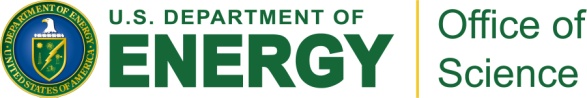